Differential Equations
Substitution for First and Second ORDER
First Order vs Second Order
Substitution
Example
Example
I didn’t give you initial conditions, so we are, in fact, done! Yay!
Substitution for Second Order
Example 1
This equation cannot be separated, so we have to use an integrating factor.
Example 1
Notice we have two constants of integration, which is normal for 2nd order DEs. Normally, we would be given two conditions to use to find them.
Example 2
Example 2
Do Now
Any Questions?
Delta Workbook
    Nothing this time.
Workbook
    Pages 194-197, 201-203
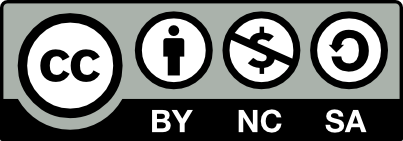 This work is licensed under a Creative Commons Attribution-NonCommercial-ShareAlike 4.0 International License.
Aaron Stockdill
2016